Подорож Францією
"...Свято, яке завжди з тобою..." Хемінгуей.
Французька РеспублікаRépublique Française
Прапор                                 Герб
                 Девіз: Liberté, Égalité, Fraternité             (Свобода, Рівність, Братерство)
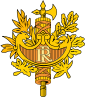 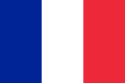 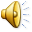 Статуя Свободи
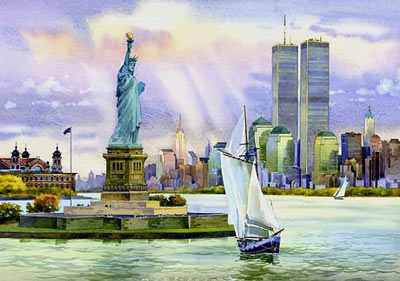 Столиця Франції - Париж
В зелено- розовом трепещущем наряде
 Студеная заря над Сеною пустой                                                          
Неспешно движется огнистой полосой.
И сумрачный Париж, старик трудолюбивый,
Протер уже глаза рукой нетерпеливой.
                           Бодлер
Символ Парижу – Ейфелева вежа
Жанна Д`Арк
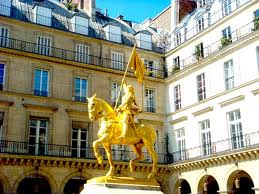 Марат
Робесп`єр
Наполеон
Шарль де Голль
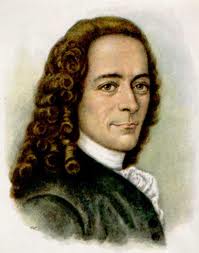 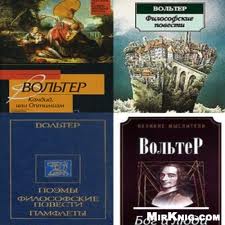 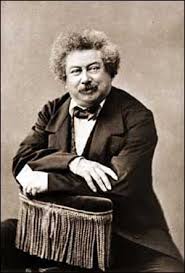 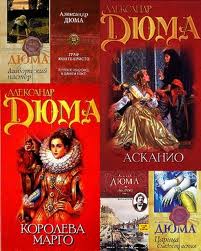 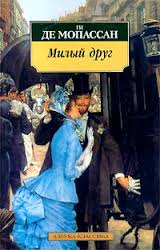 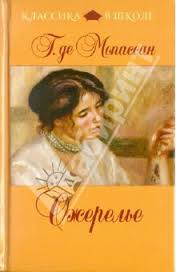 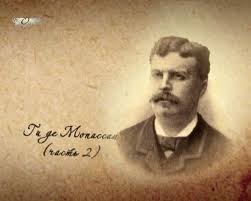 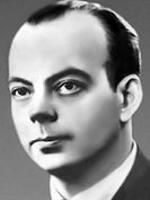 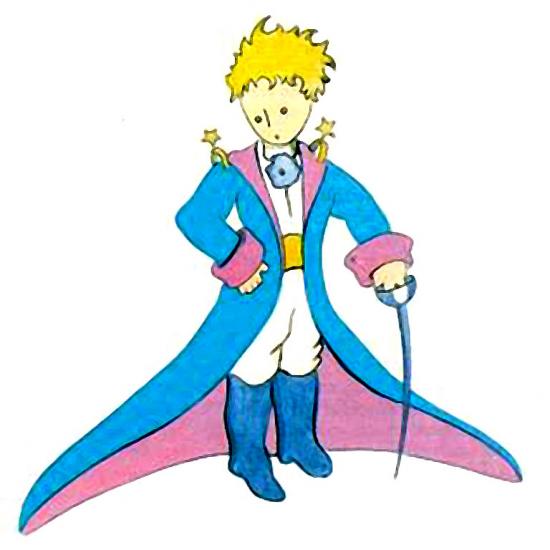 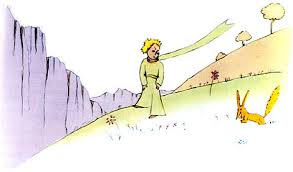 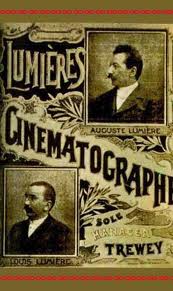 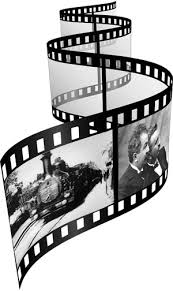 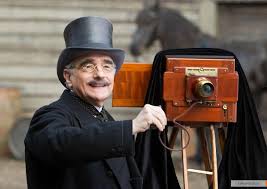 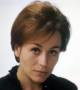 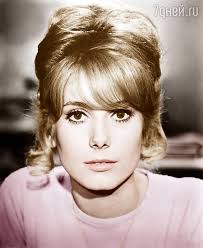 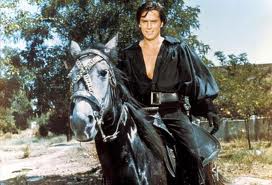 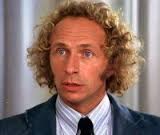 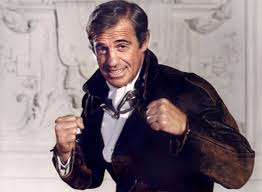 Берліоз – відомий французький композитор
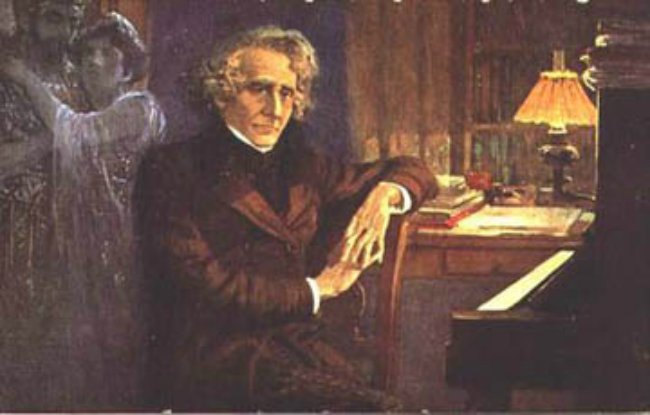 Жорж Бізе – автор опери “ Кармен ”
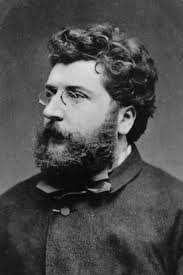 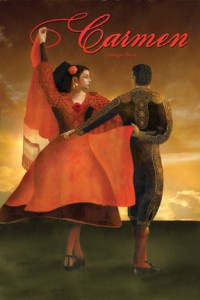 Основоположник музичного імпресіонізму – Клод Дебюссі
Шансон
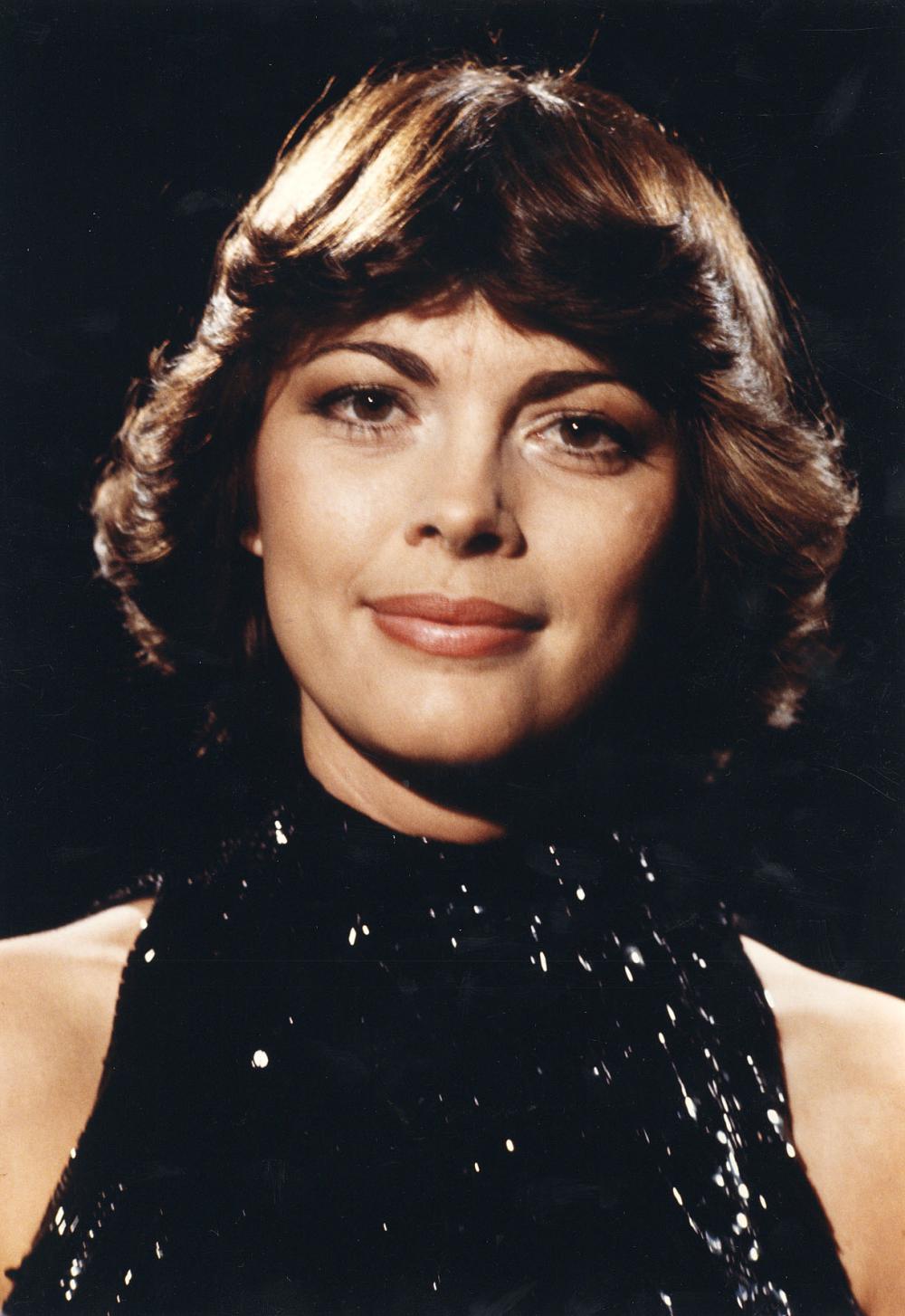 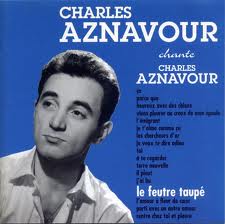 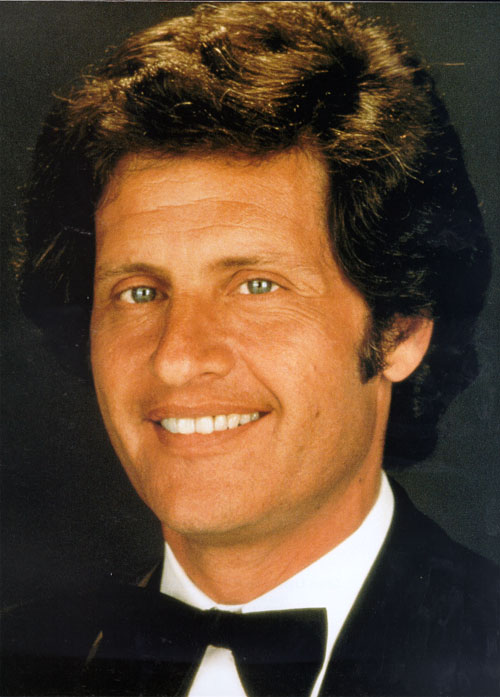 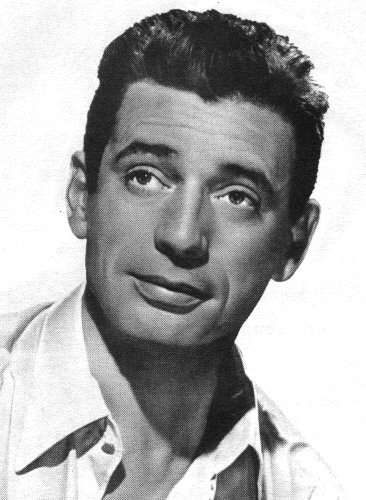 Лувр
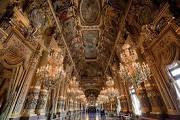 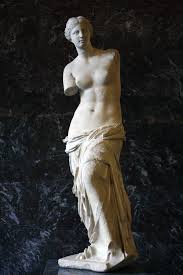 Собор Паризької Богоматері
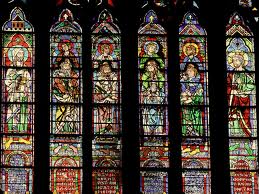 Площа Згоди
Монмартр
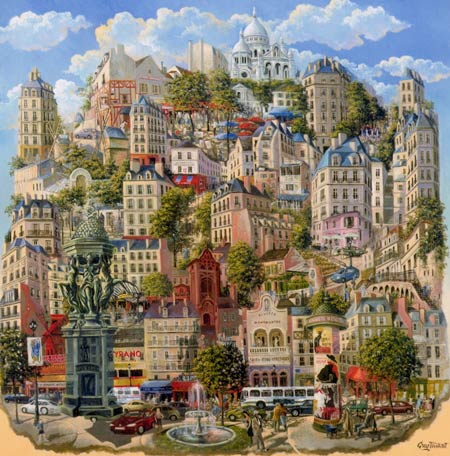 Франція – засновниця моди
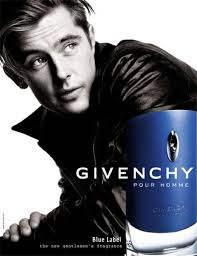 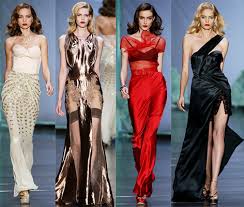 Національна кухня Франції
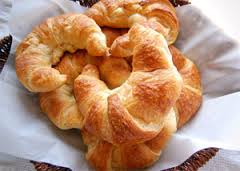 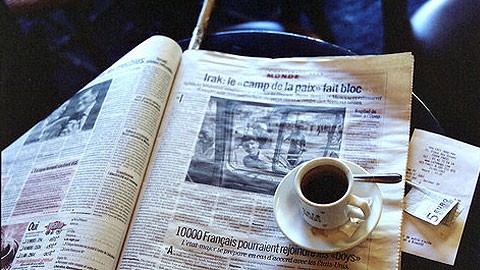 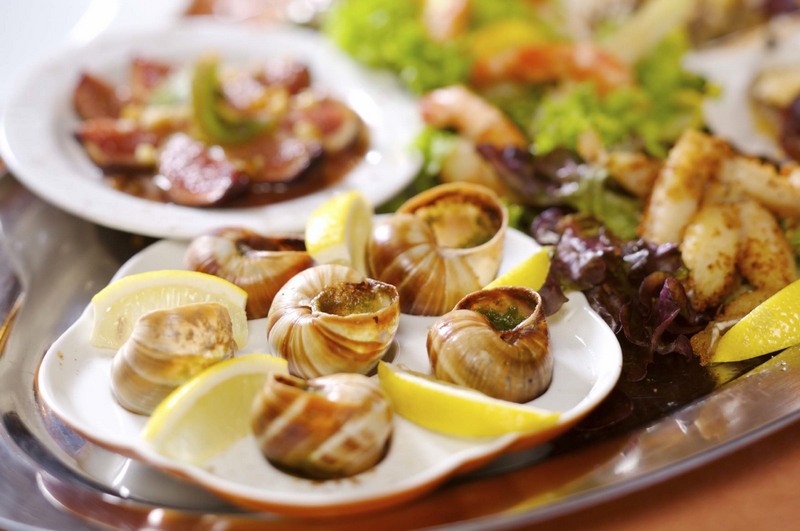 Фестиваль лимонів у м. МентонФранція
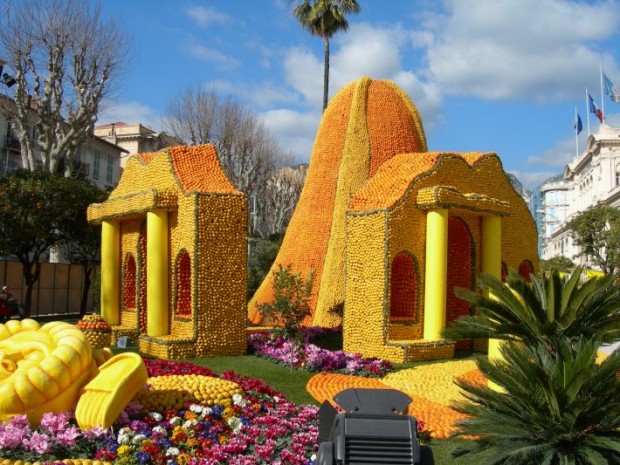 Свято шукрута
Свято прянощів
Фестиваль каштанів
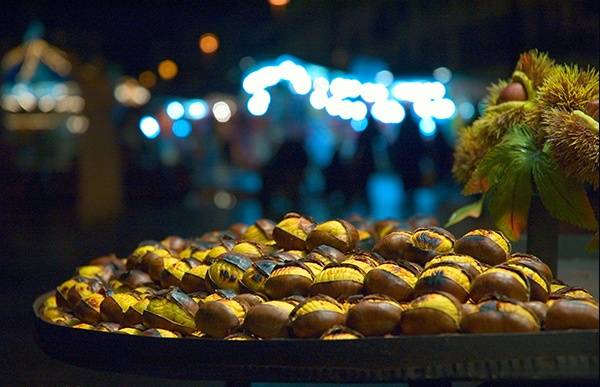